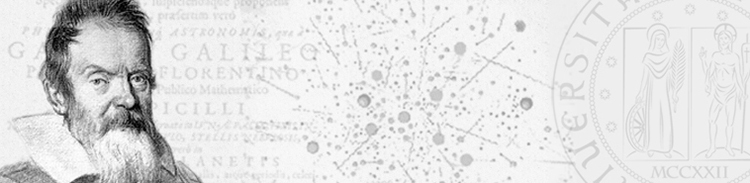 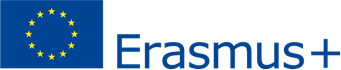 Erasmus +
Dipartimento di Scienze Statistiche

Presentazione del Bando a.a. 2019/20
Giovedì 29 novembre
alle 12.30
in Aula Benvenuti
Vi aspettiamo!
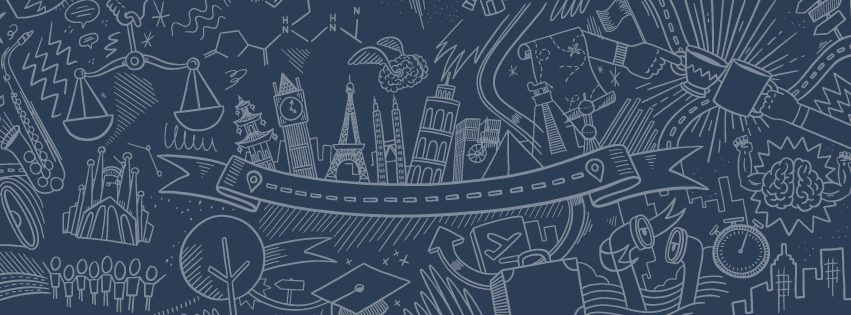 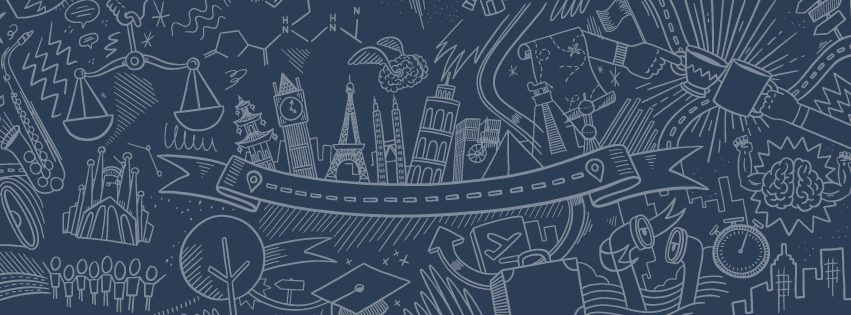 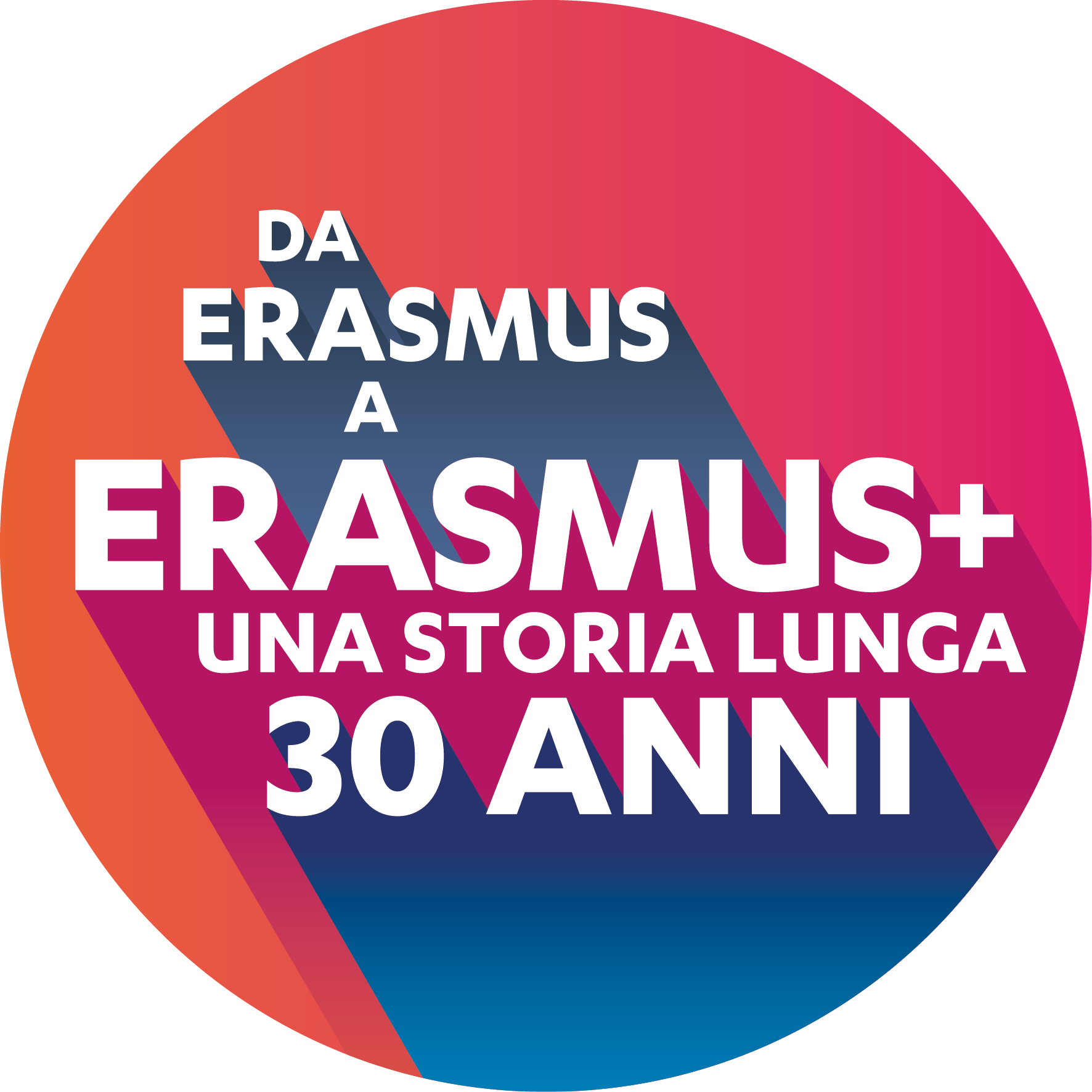